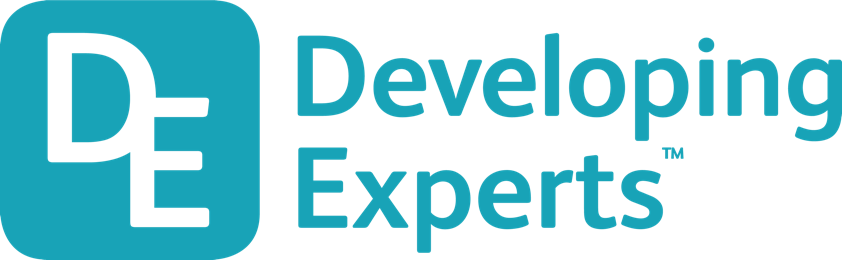 0001.01
Mission Assignment
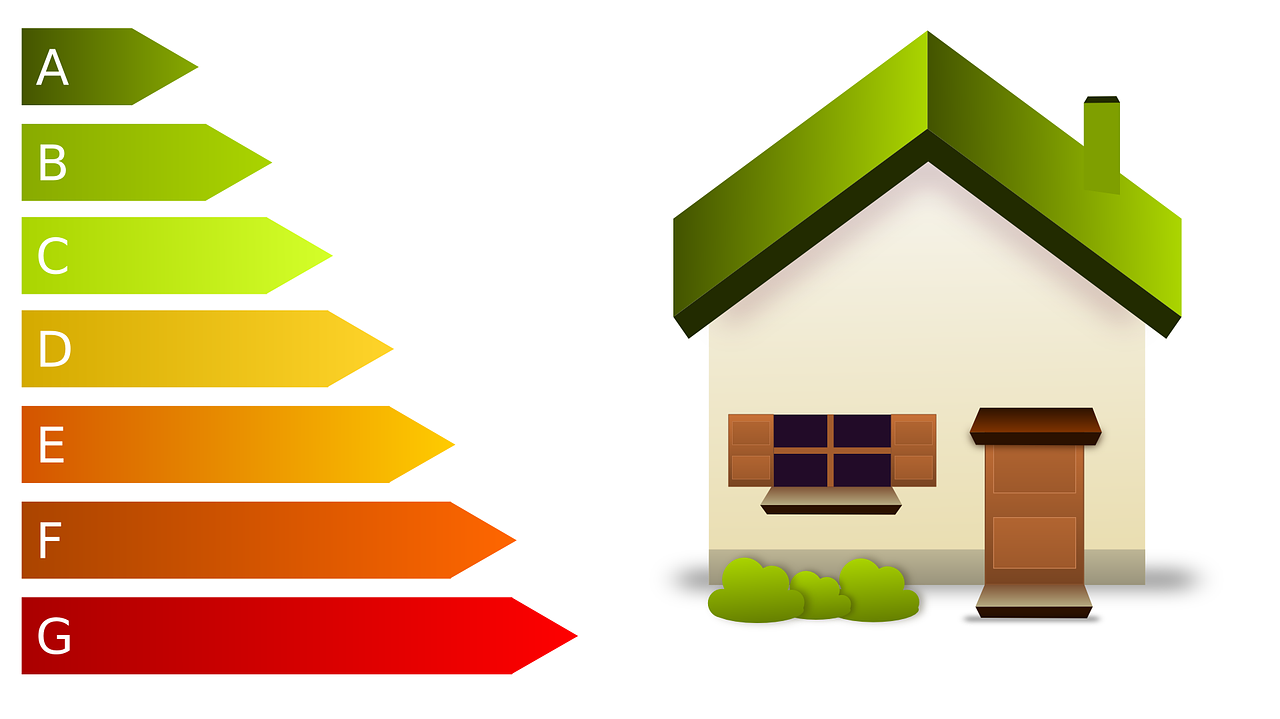 KS4-18-06:
Explore energy efficiency